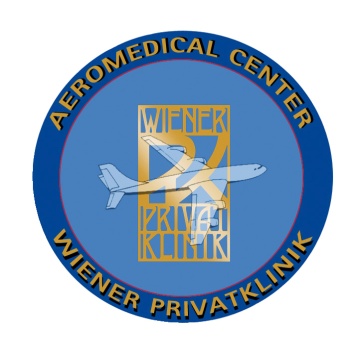 AOPA AUSTRIA
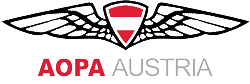 Dr. Walter Ebm , MD, Cardiology 
President AOPA Austria
AME since 1988
Accountable manager Aeromedical Center Vienna

Licenses: CPL IFR SPL
Aircraft: Piper Cheyenne, C150 Aerobat, Stemme 10V
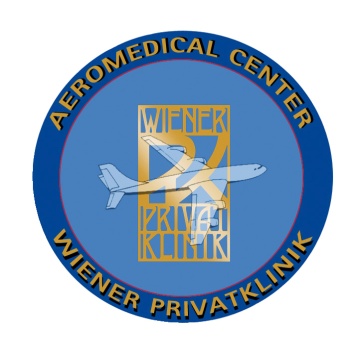 IAOPA RESOLUTION 28/3
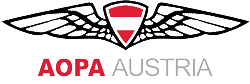 The IAOPA Secretary General shall work with ICAO towards formal acceptance of medical requirements for private pilots, that are based on national or state medical standards that are currently used for drivers of motor vehicles.
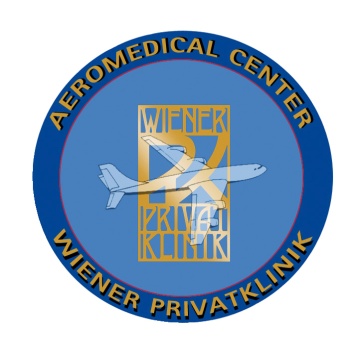 EU Comission Regulation (EU) No. 1178/2011 Part MED
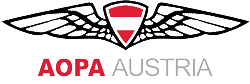 Med.A.030  Medical certificates

LAPL  light aircraft pilot licence medical
Issued by AeMC, AME or GMP (UK)
Medical Class 2:  PPL, SPL, BPL
Issued by AeMC or AME
Medical Class 1:  CPL, MPL, ATPL
Initial issue by AeMC , renewal by AME
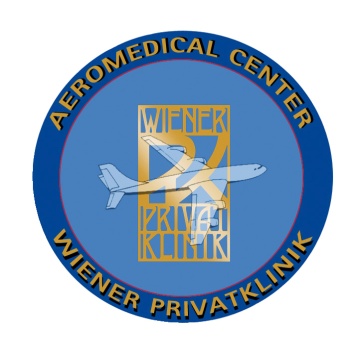 Requirements for LAPL
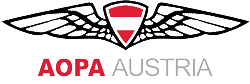 (also Sailplane, Balloon)
To act as a PIC on single engine piston aeroplanes or TMG with a maximum take-off mass of 2000 kg and carrying a maximum of 3 passengers not more than 4 persons on board
No IFR
But no limitations to altitude
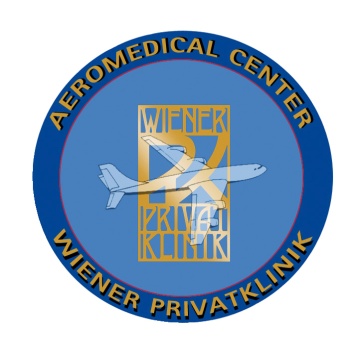 Requirements for PPL
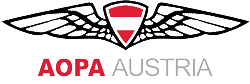 To act without remuneration as PIC on aeroplanes or TMG in non comercial operations

IFR is possible
Bigger airplanes than 2000kg
More than 3 passengers
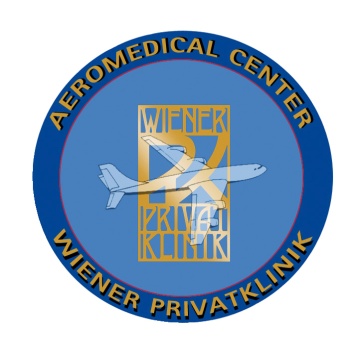 MED.A.045 Validity and Revalidation
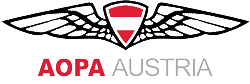 LAPL   
60 month,  24 month after age 40
Medical Class 2
60 month, 24 month after age 40, 
12 month after age 50
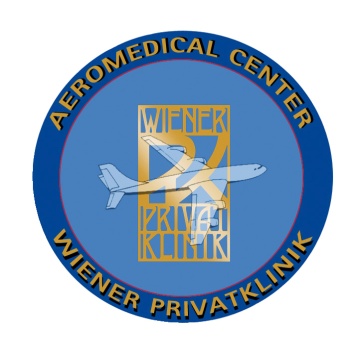 Medical requirements for LAPL
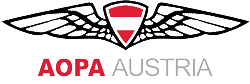 Routine Examination
Blood pressure
Urine test
Vision
Hearing ability

At initial assessment, every 60 month and 24 month after age 50
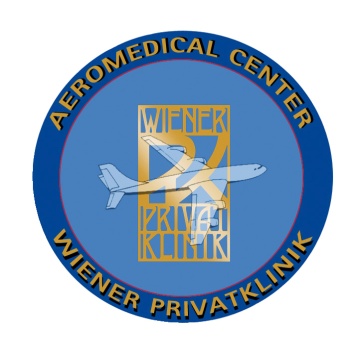 Medical requirements for Class 2
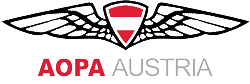 Same as LAPL 
plus
ECG : at age 40 and every 2 years after 50
Urinanalysis at every medical examination
Routine Eye examination at every examination
Hearing audiometry only with IFR every 5 years until 40, thereafter 2 years
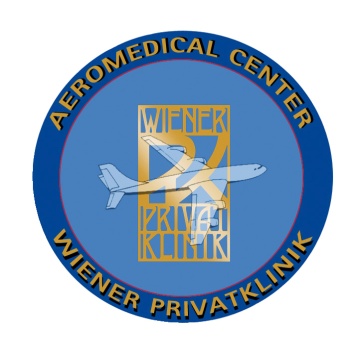 Revalidation requirements ICAO
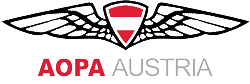 Manual of Civil Aviation Medicine
Part1, Chapter2

60 month for PPL, GPL
12 month for CPL
12 month for ATPL and MCL
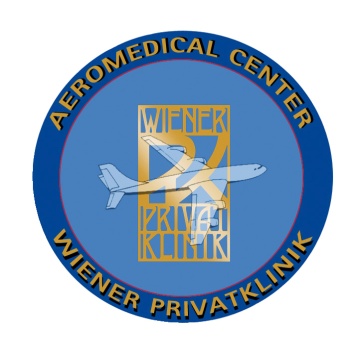 Revalidation compaired with driver license in Austria
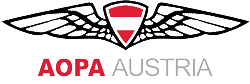 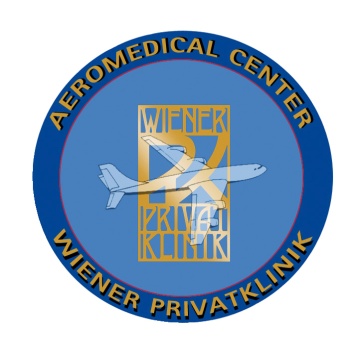 EASA – US
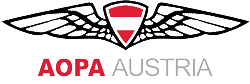 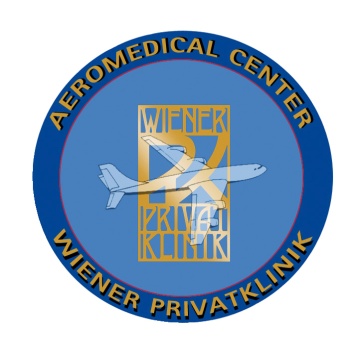 LAPL - BasicMed
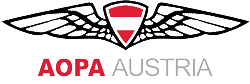 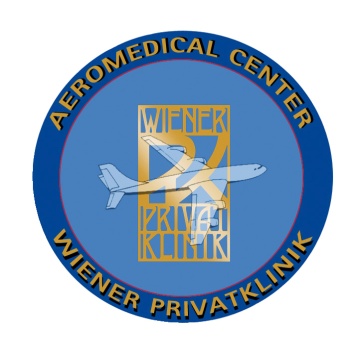 AOPA AUSTRIA
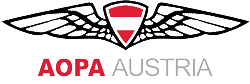 EASA LAPL – BASIC MED
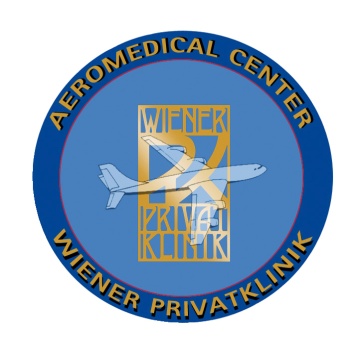 AOPA AUSTRIA
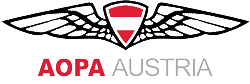 What is coming up?
Psychology
What should we discuss?
IFR for LAPL